Inferring
And finishing up
 “Anticipating Probabilities”
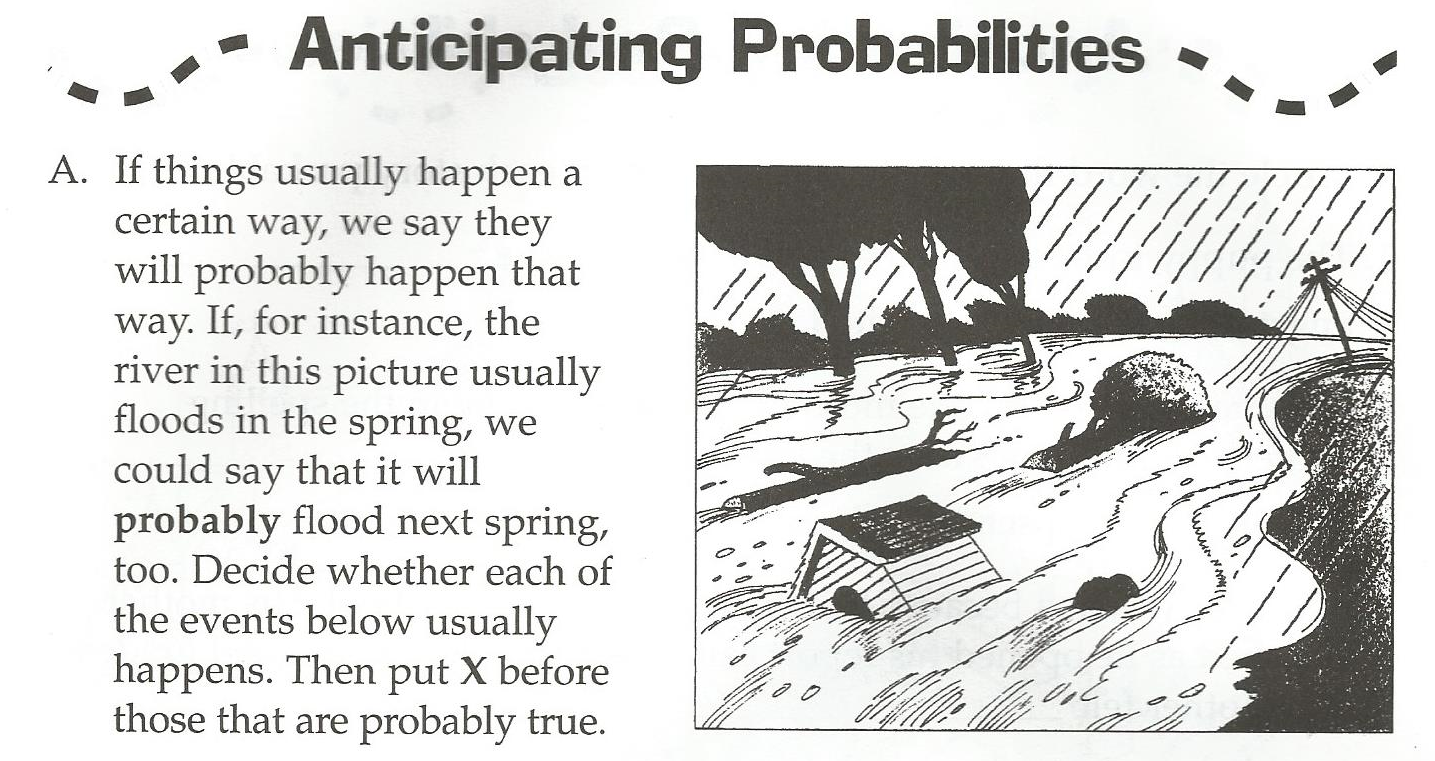 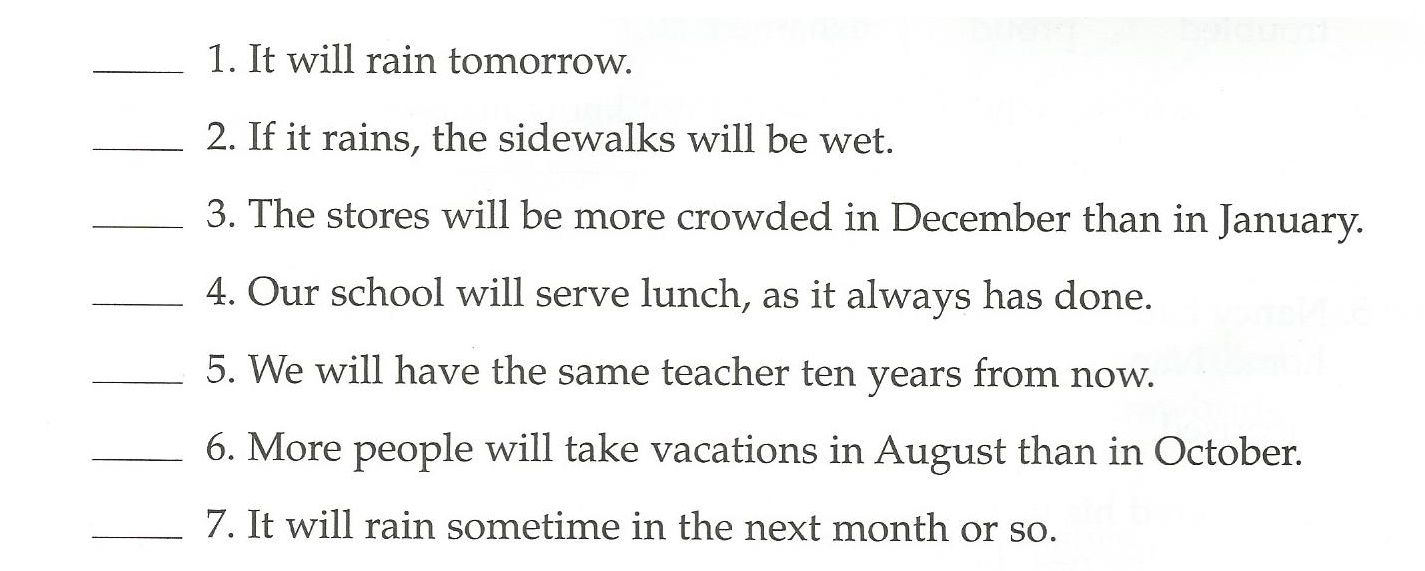 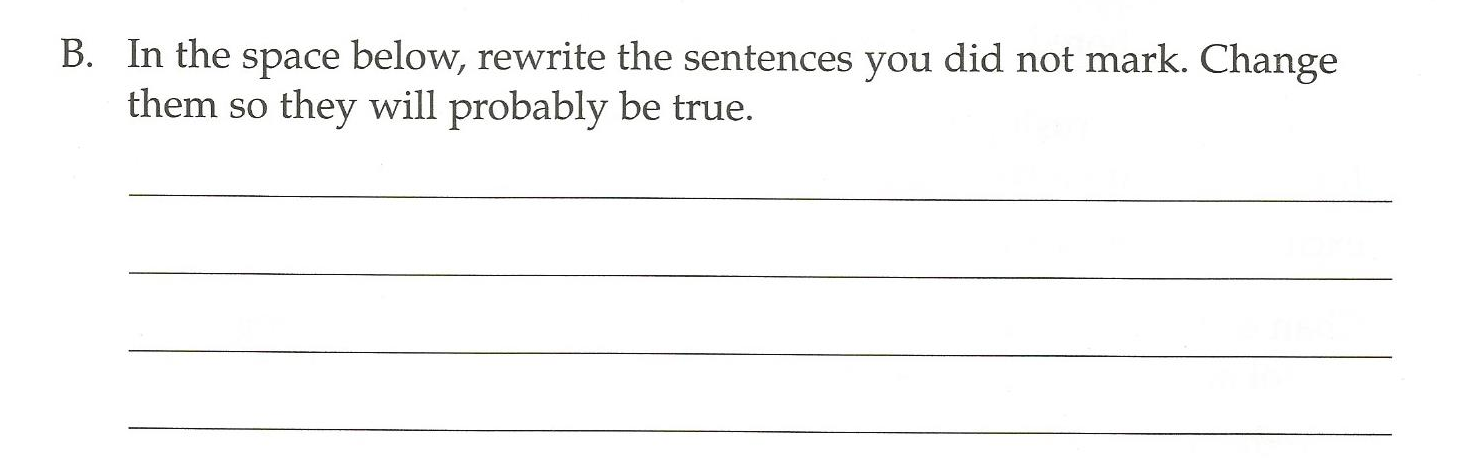 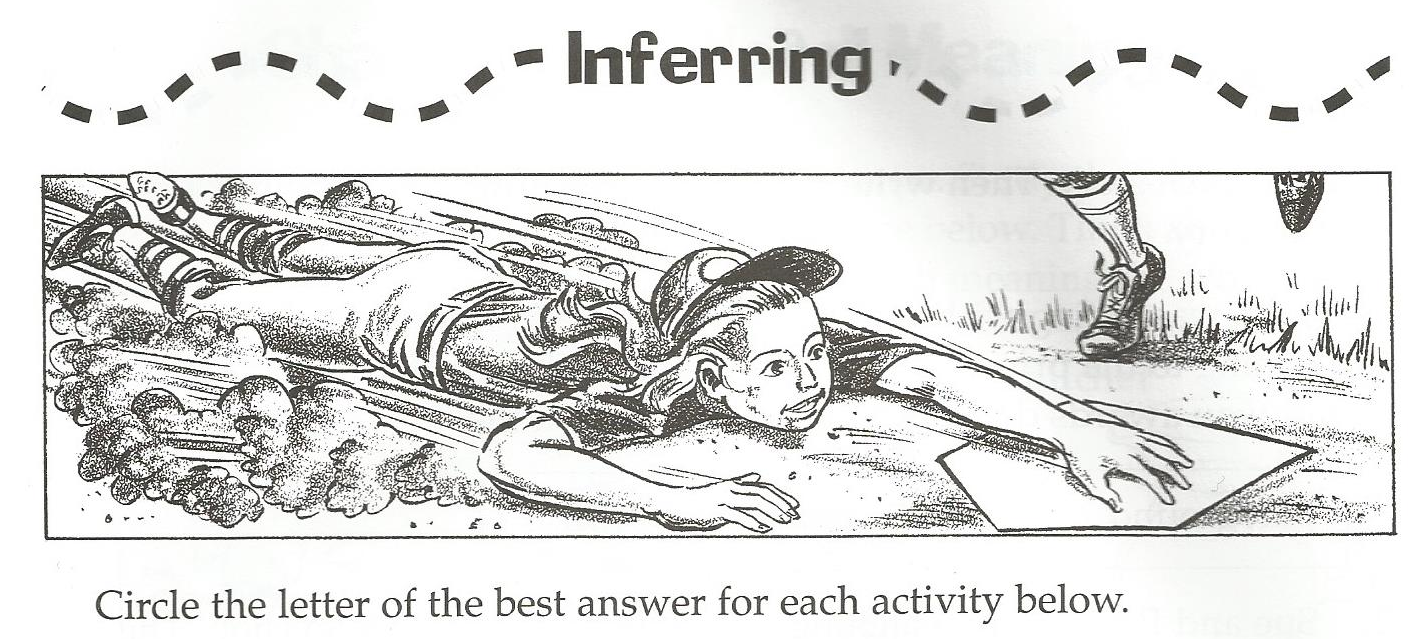 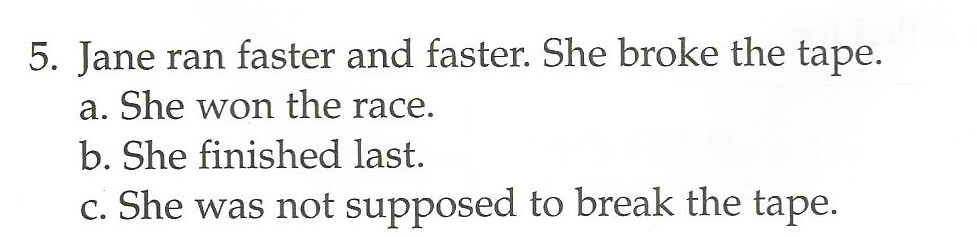 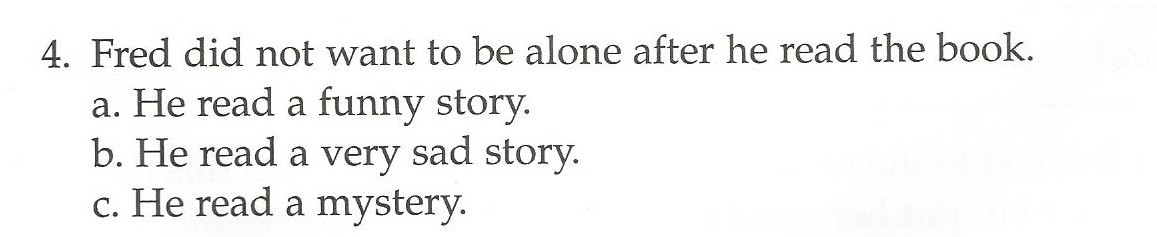 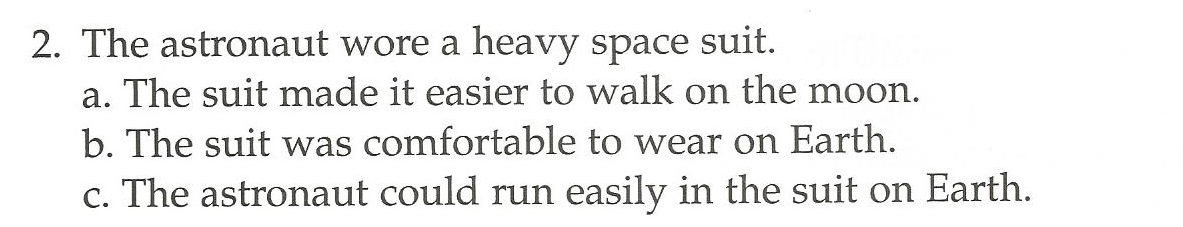 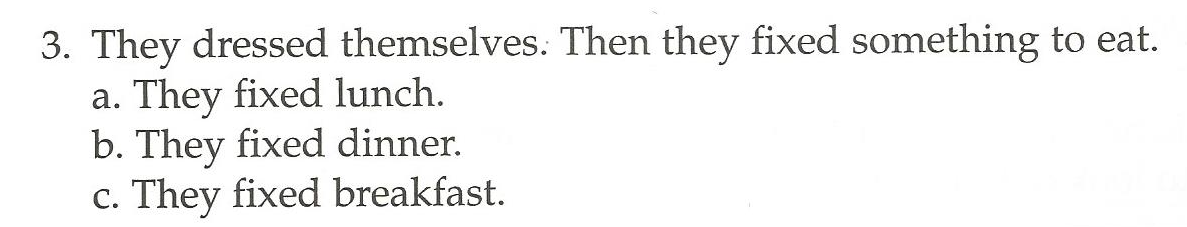 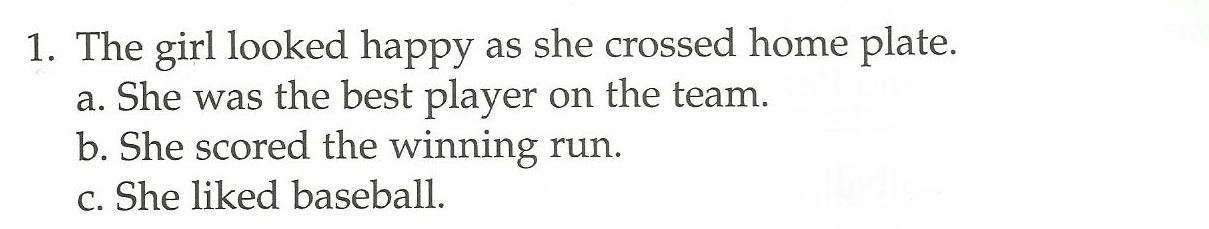 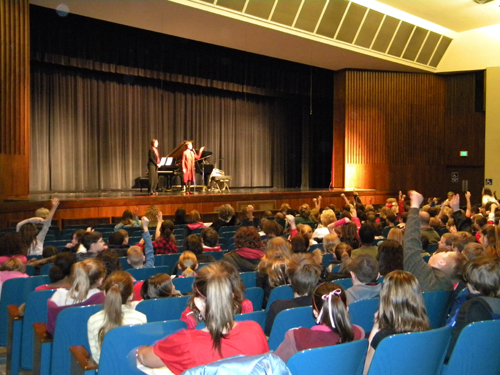 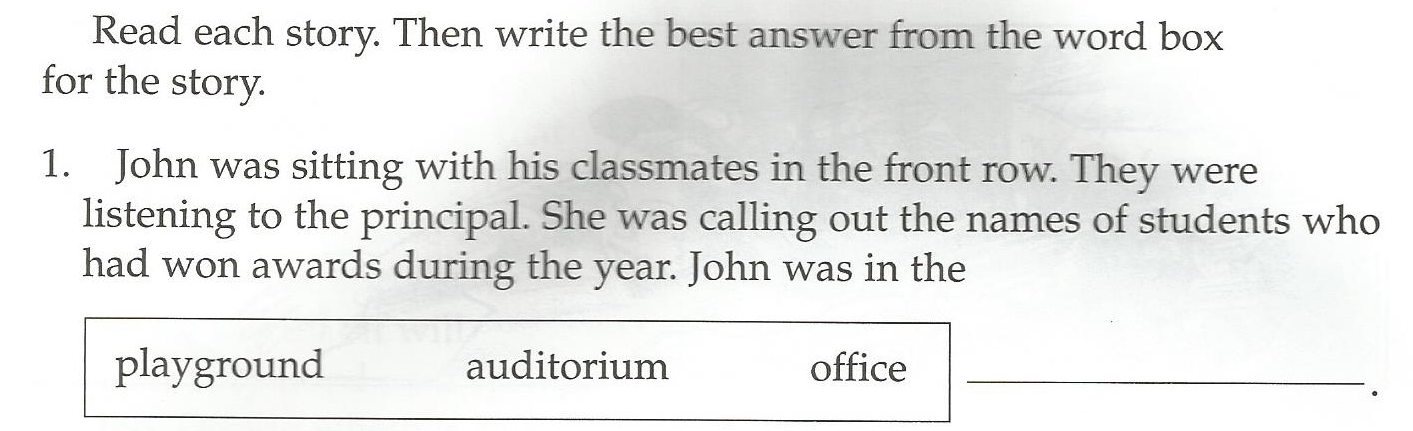 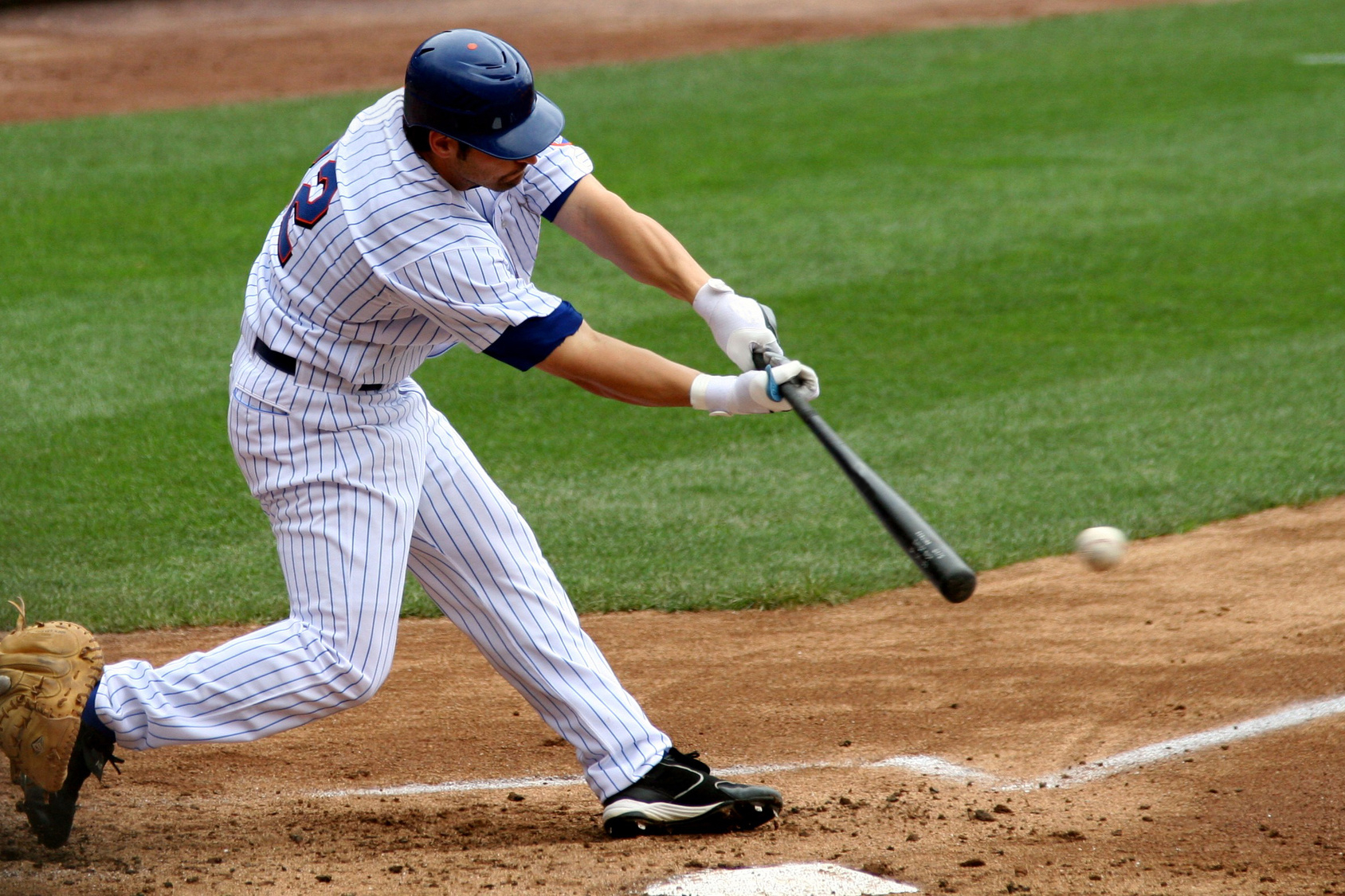 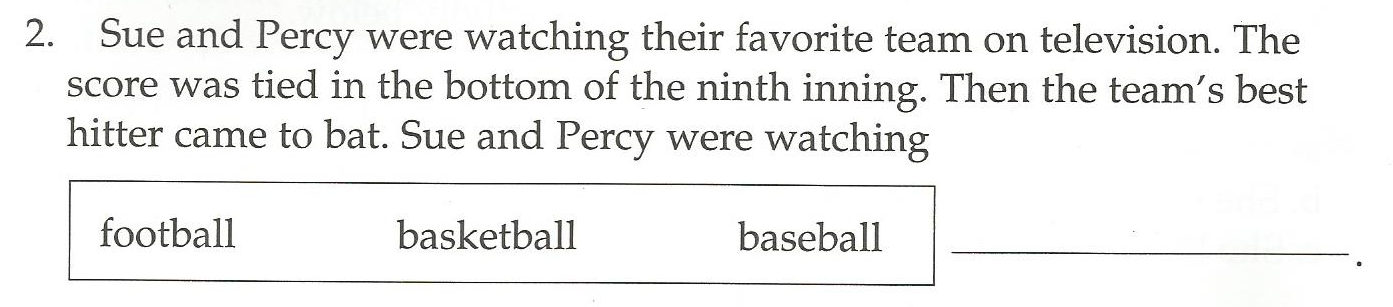 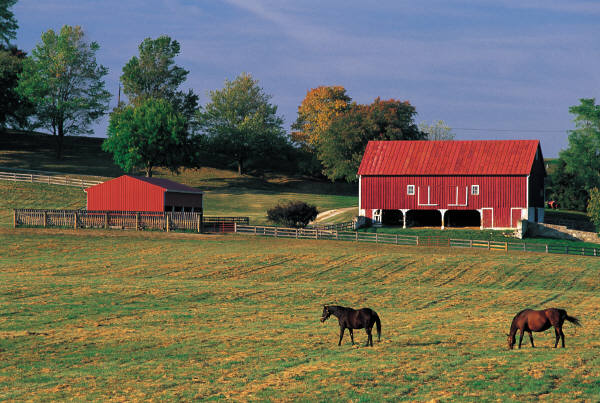 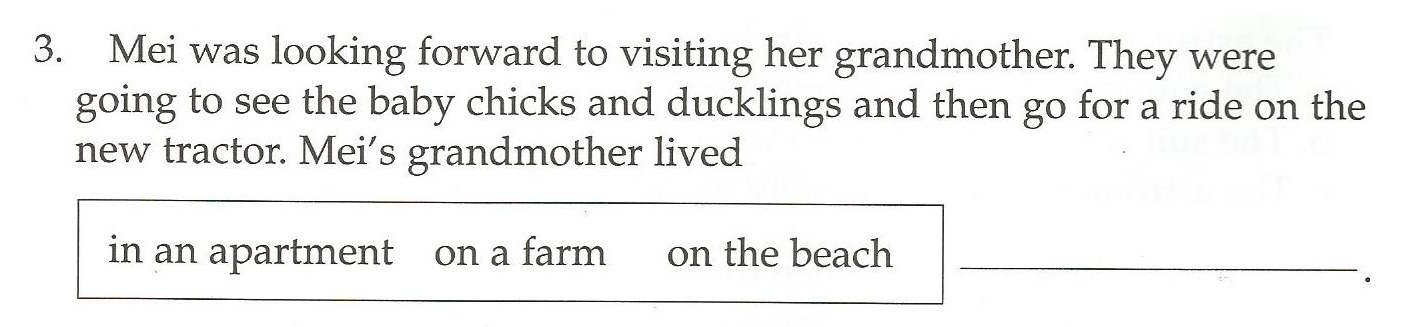 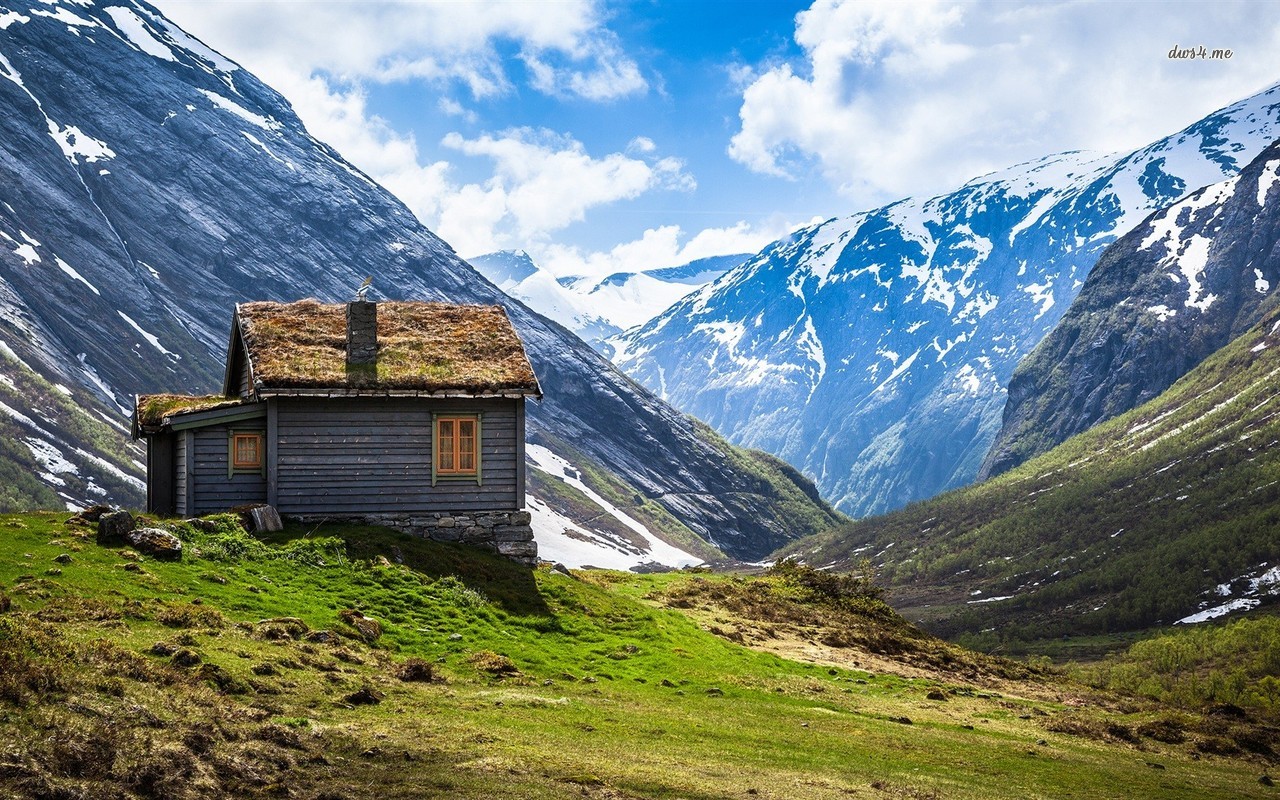 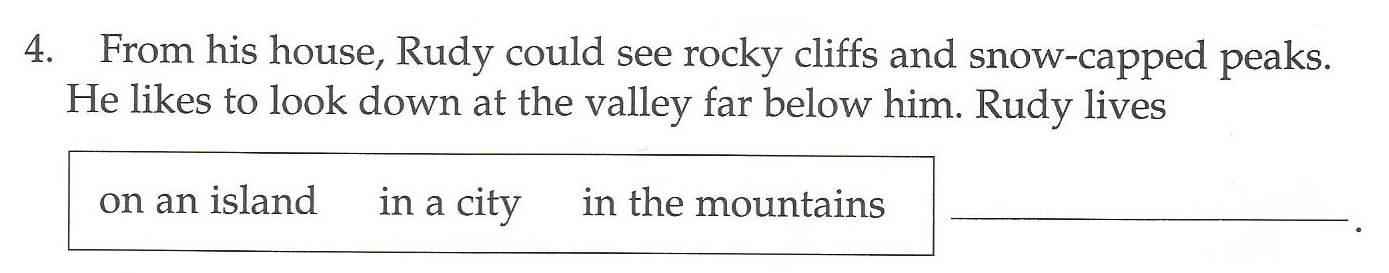 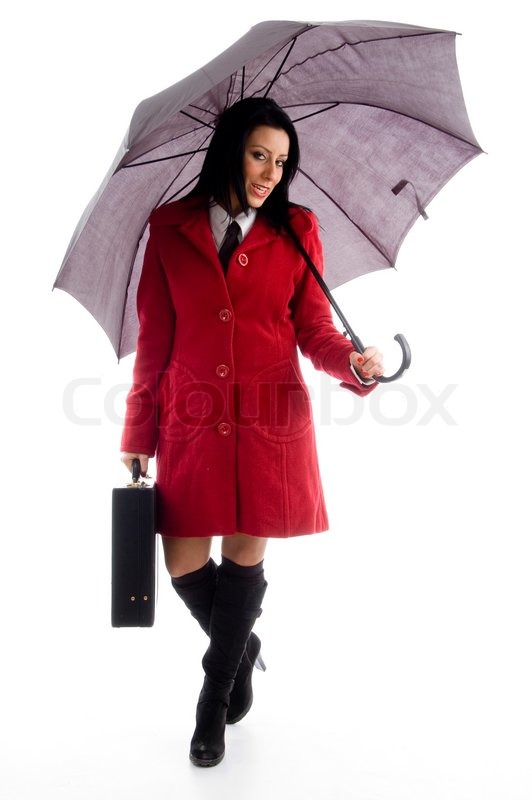 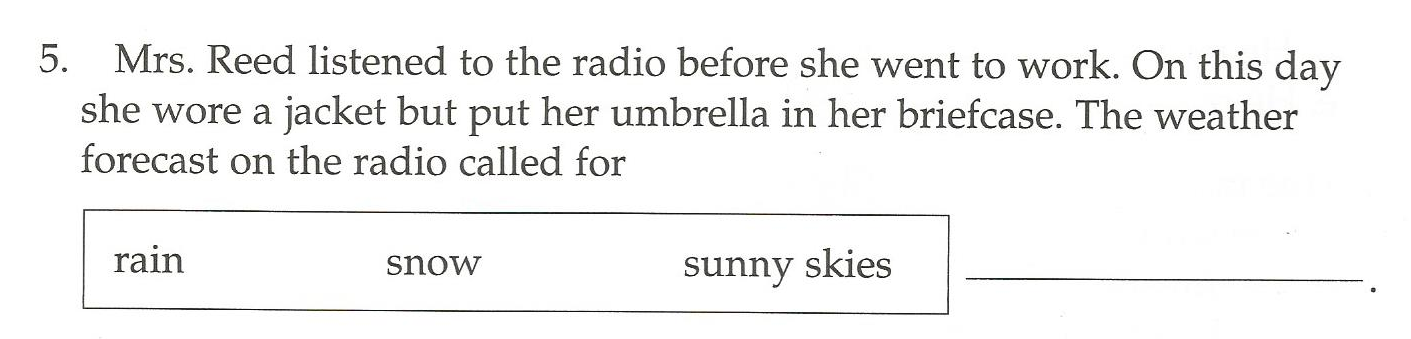 Predict the Cartoon
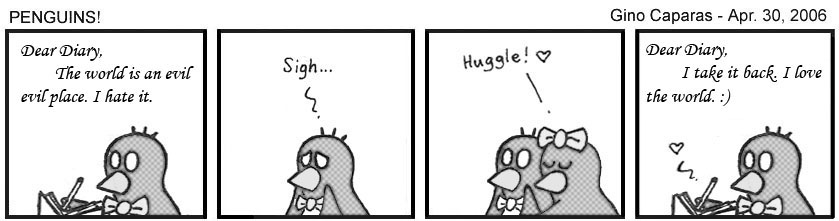 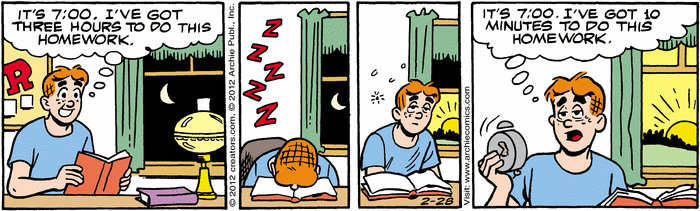 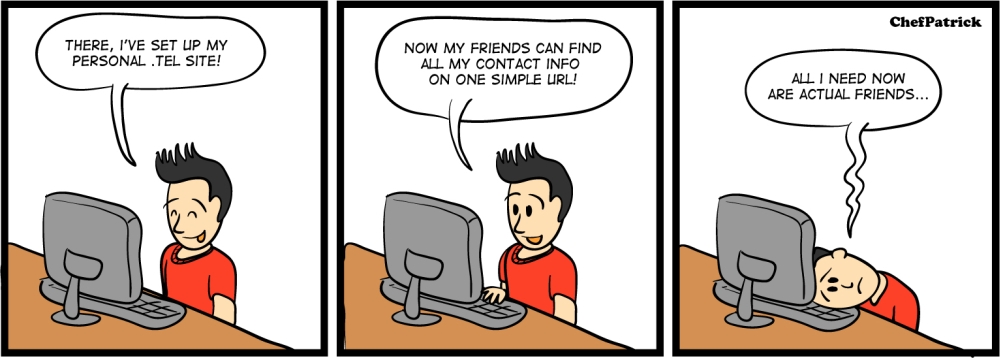 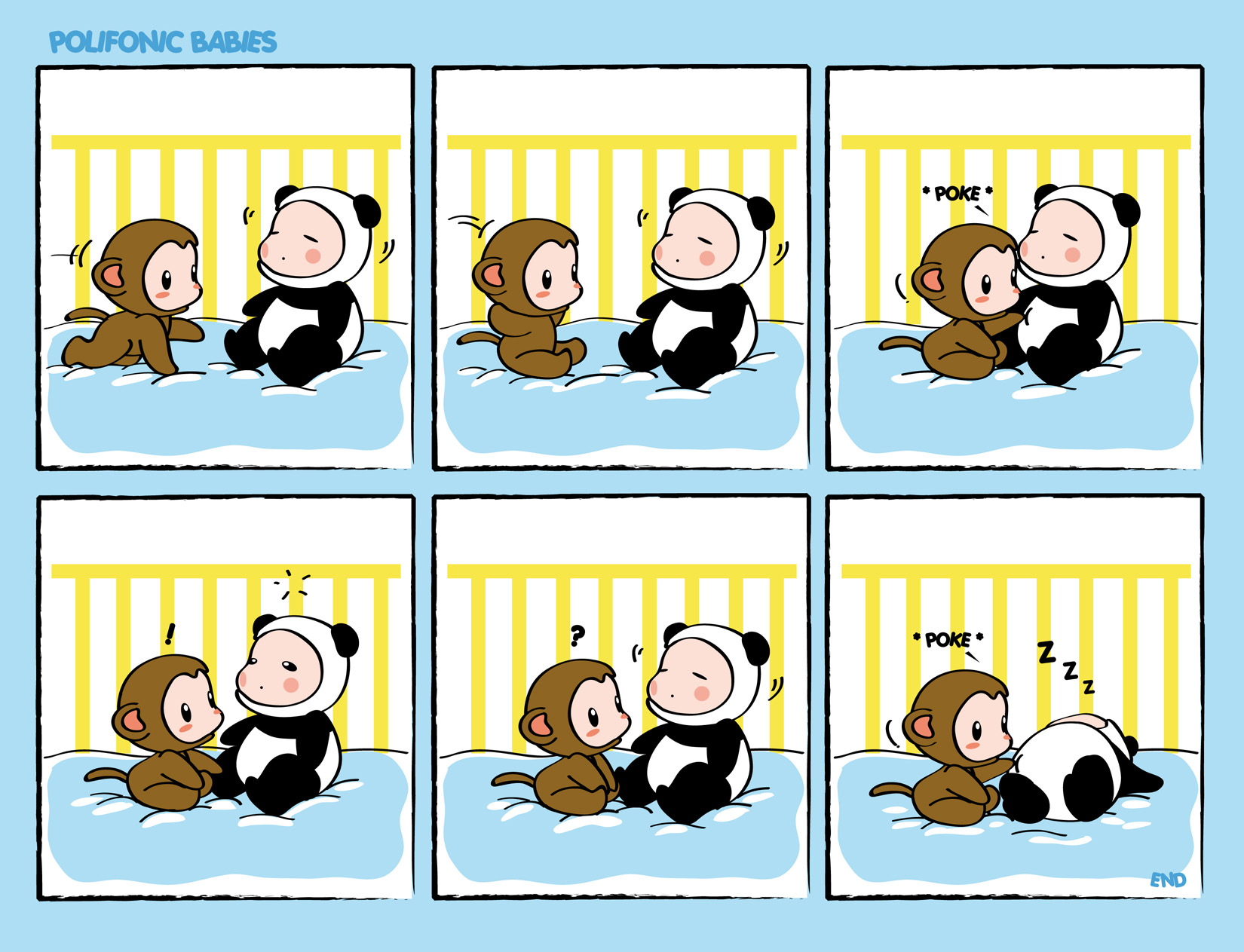 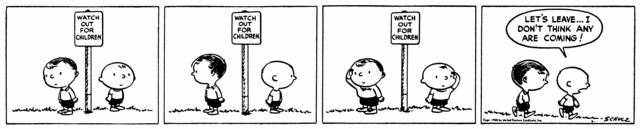 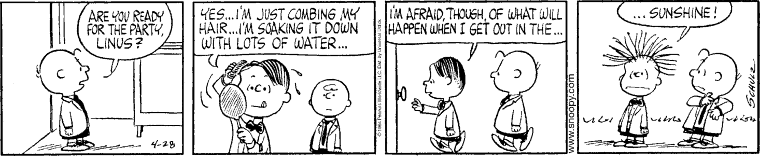 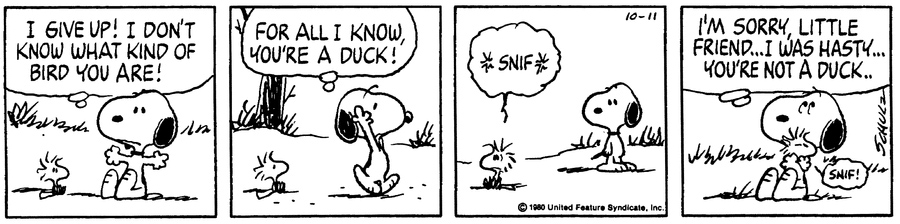